IN2P3 DRD7 et R&T
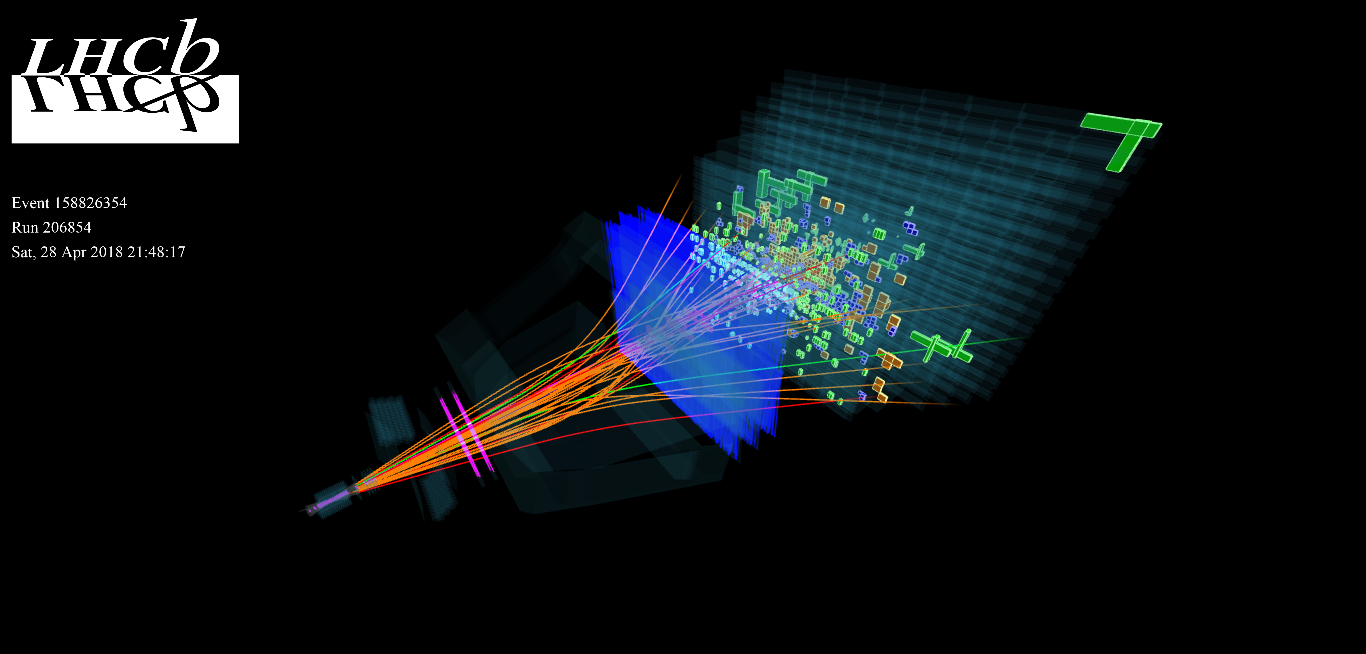 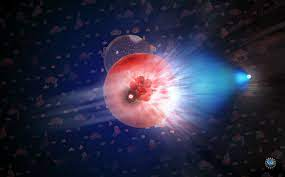 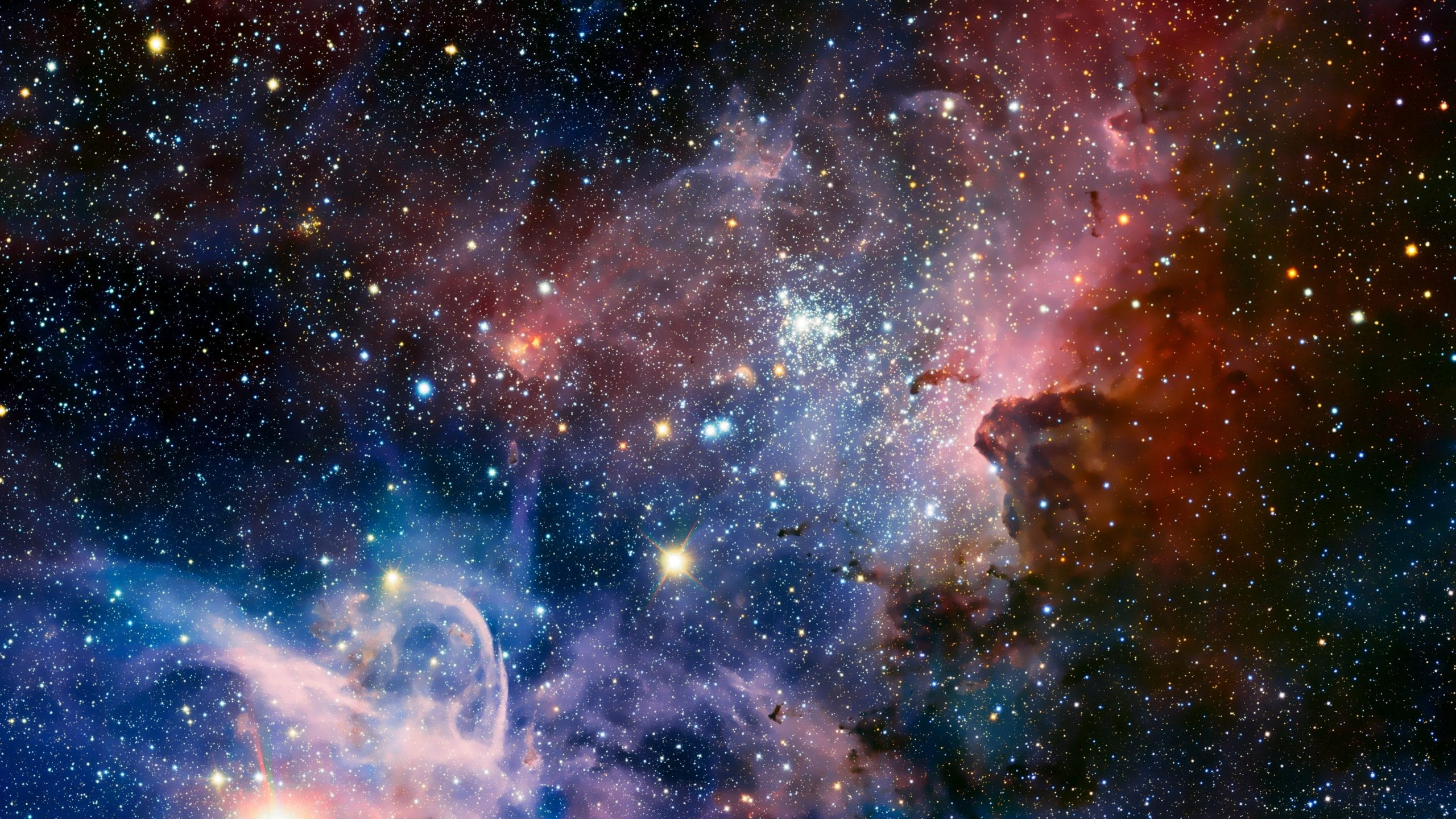 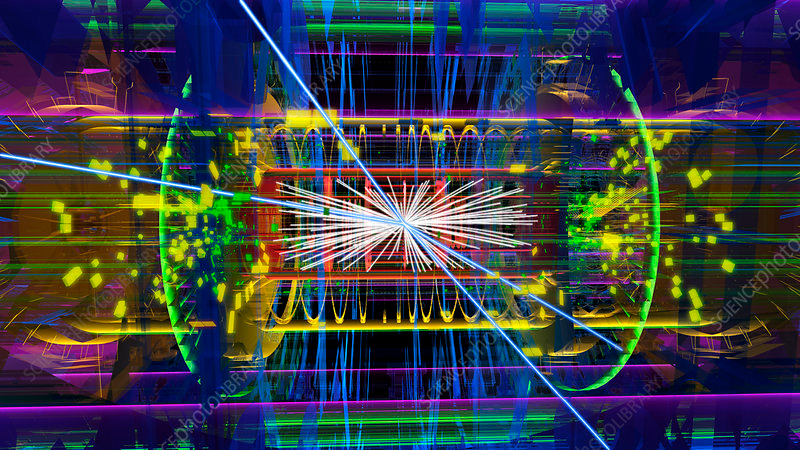 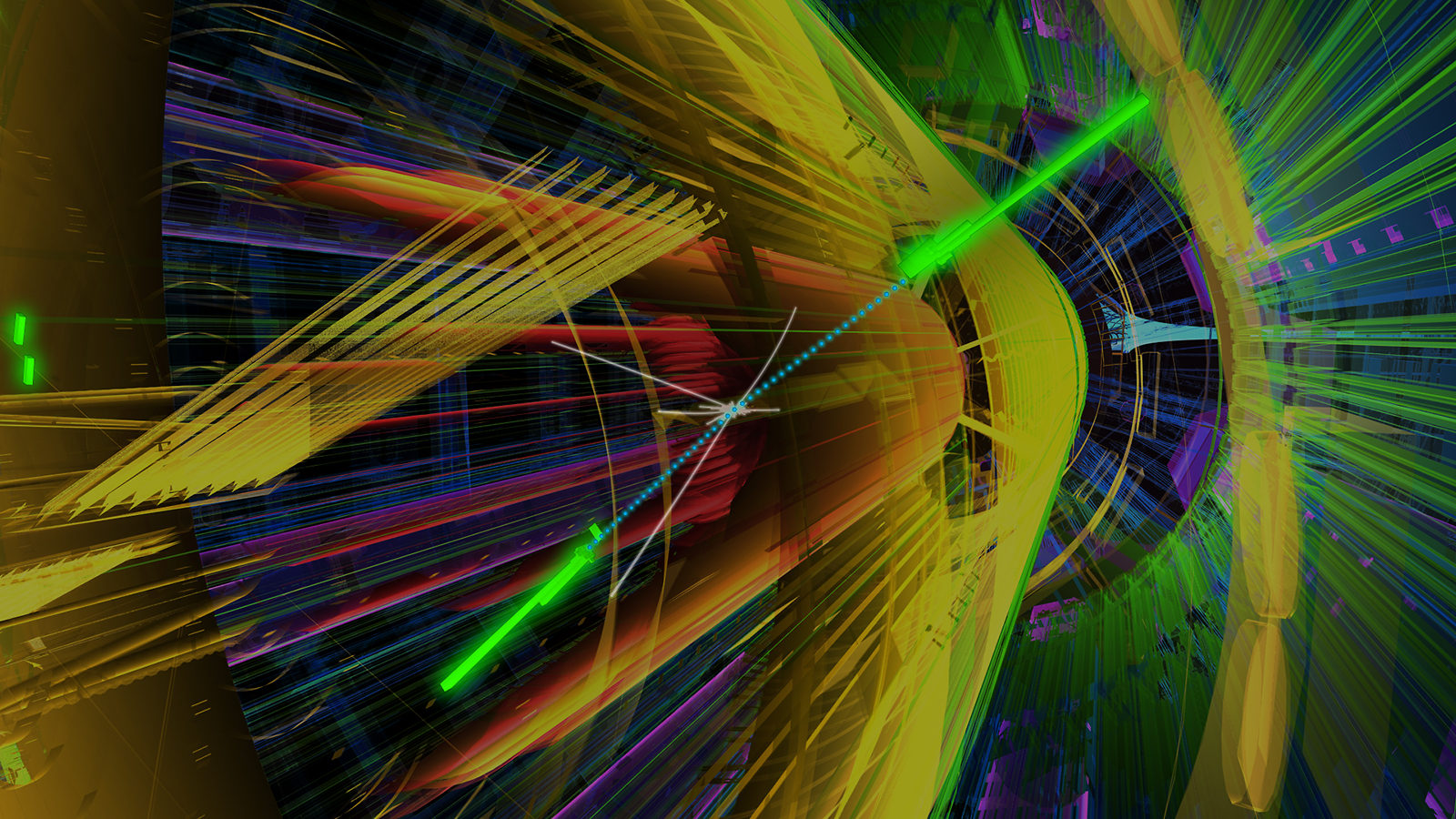 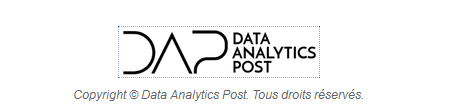 Qu’est-ce que DRD7
 DRD7, Master Project et R&T
2022
2024
2030
2020
2016
THINK Phase 2
Futur R&T…
PCIe400
THINK
TIMED
DAQGEN
Qu’est-ce que DRD7 ? (Jérôme Baudot)
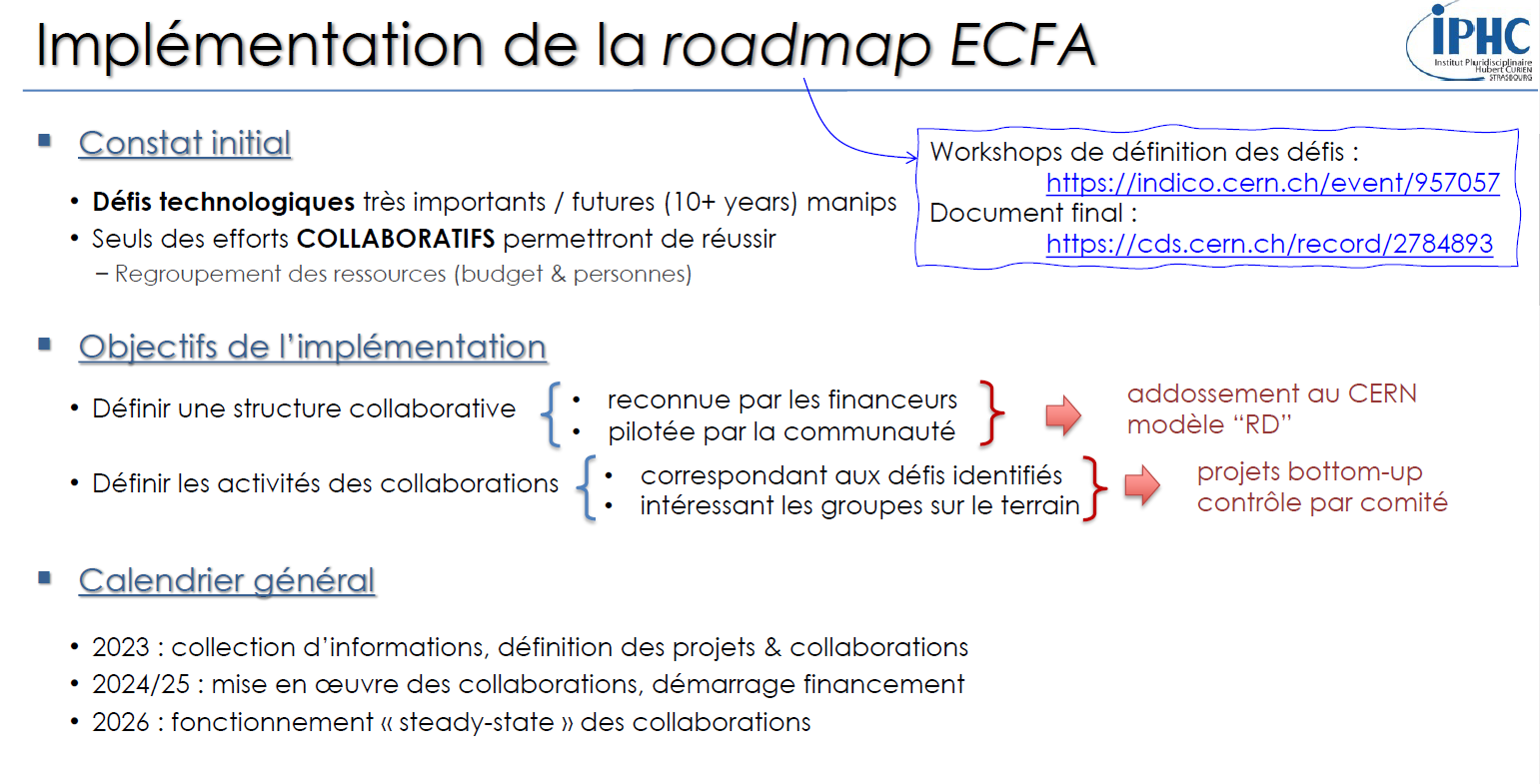 Qu’est-ce que DRD7 ? (Jérôme Baudot)
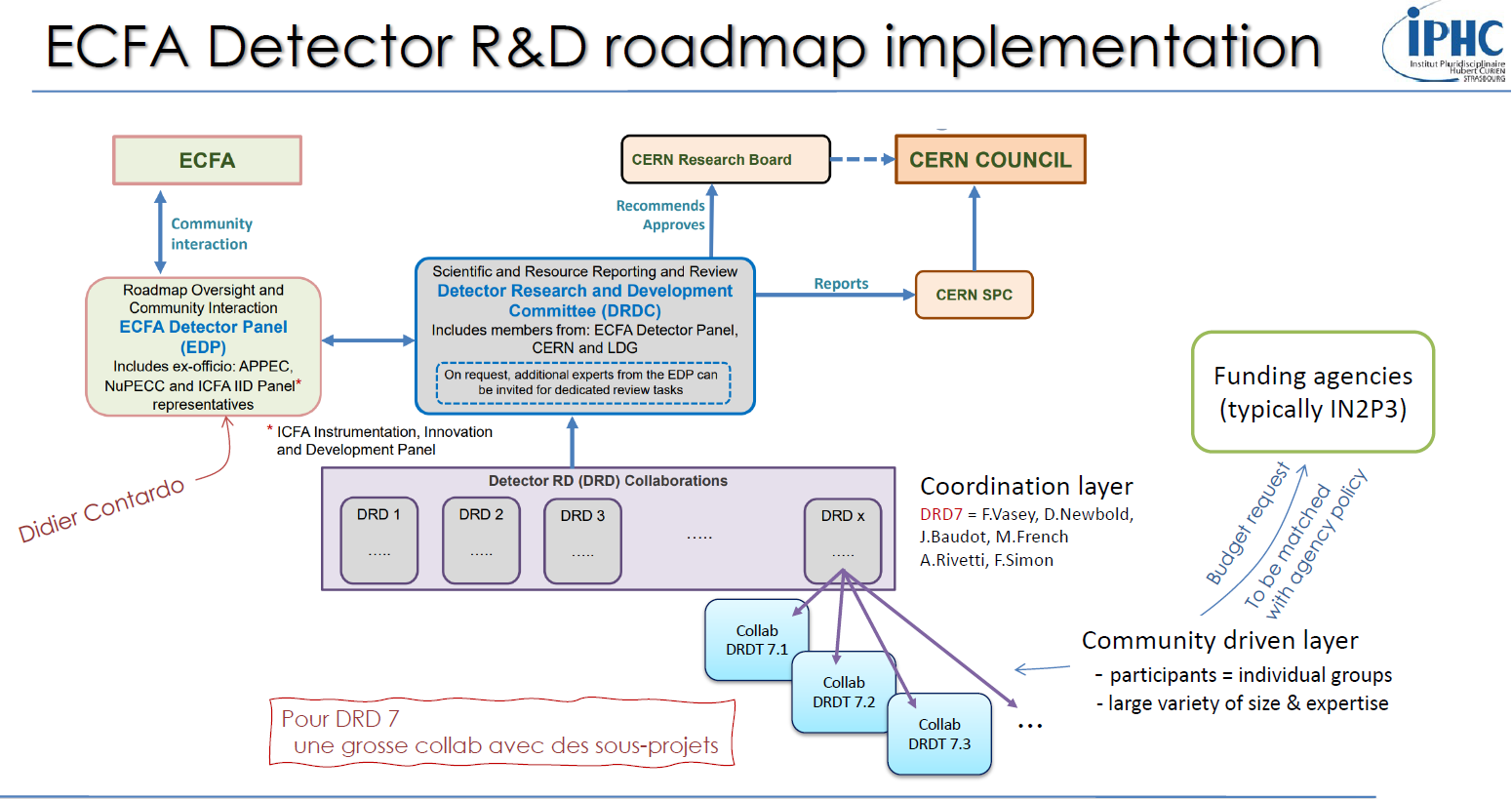 Qu’est-ce que DRD7 ? (Jérôme Baudot)
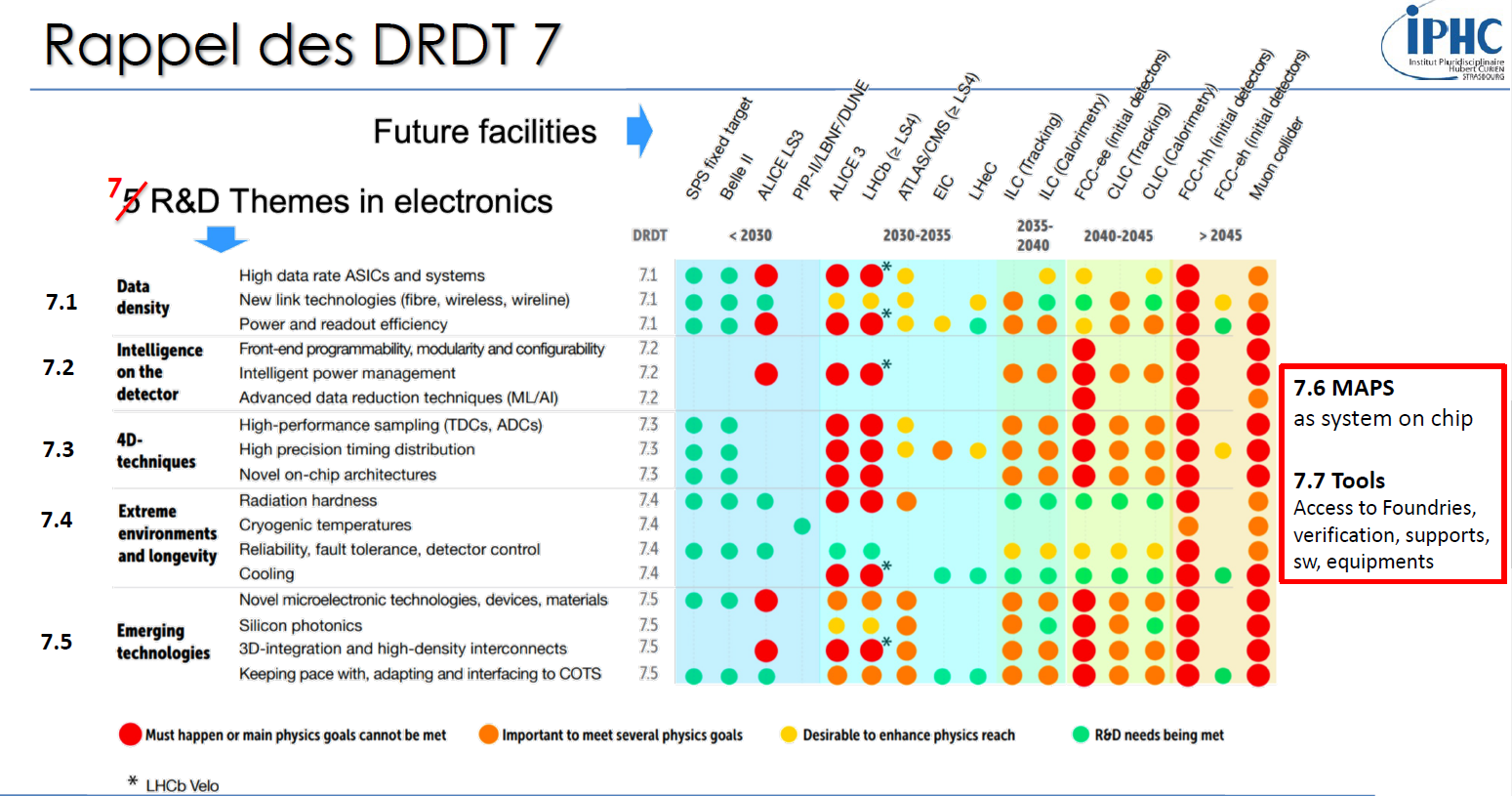 Qu’est-ce que DRD7 ? (Jérôme Baudot)
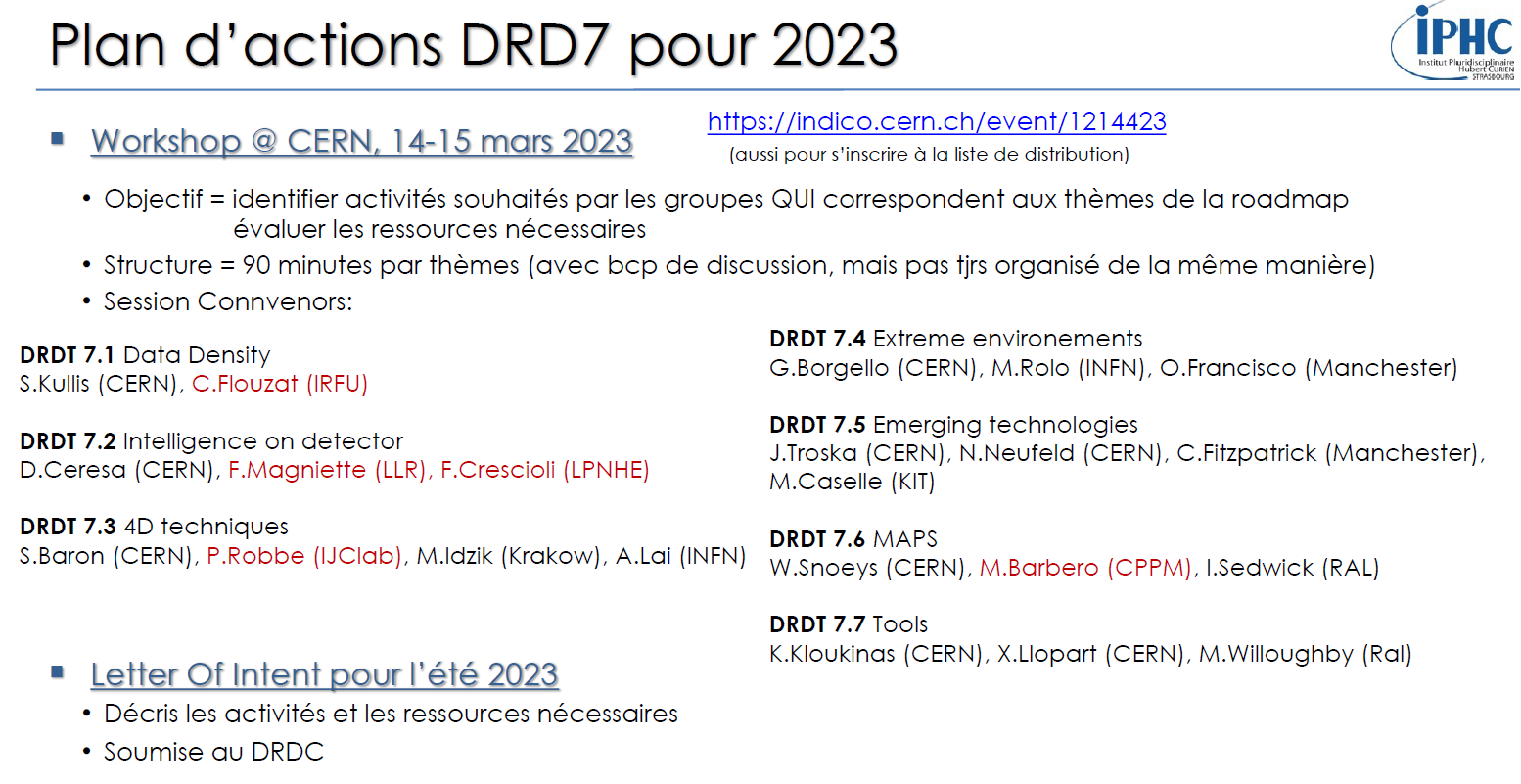 DRD7, Master Project et R&T
DRD7
NSIP: Master Project
R&T Reseau DAQ
DIR IN2P3
DAQGEN
DRD7,1
Fiches
Projets
TIMED
DRD7,2
THINK
DRD7,3
PCIe400
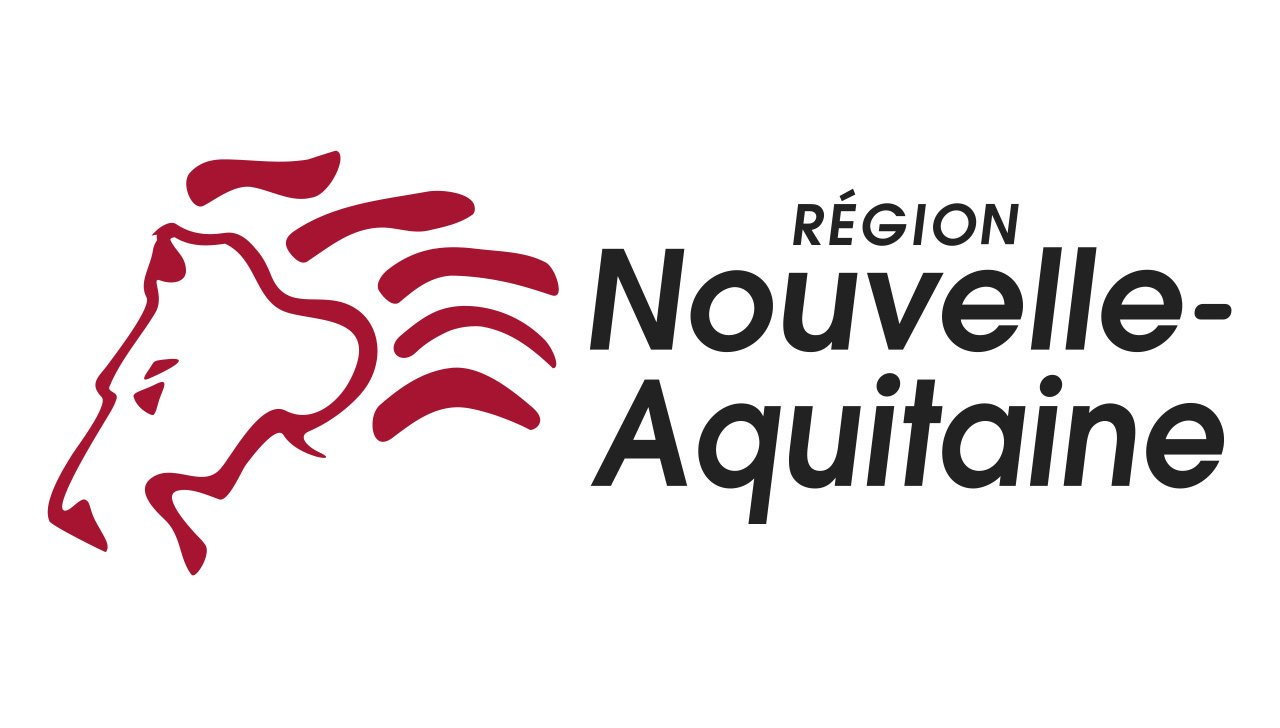 RH/ Laboratoire
Budget Requis
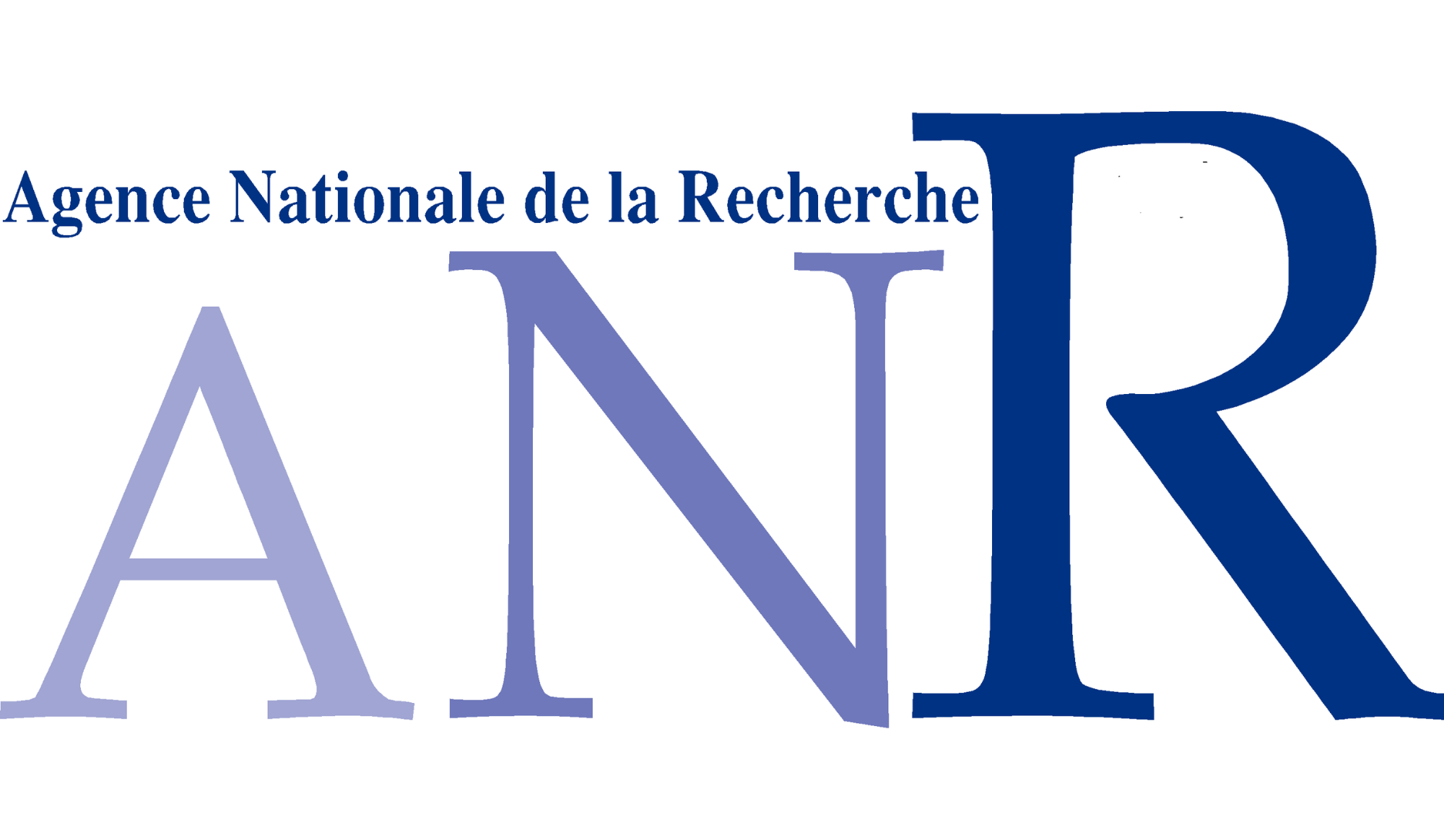 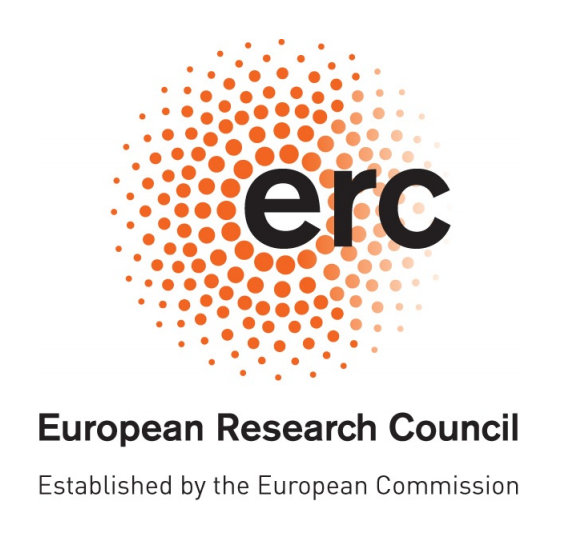 Quelle partie des R&T peuvent être labellisées DRD7 ?